Min sexualitet min rätt
En undersökning av sexuell hälsa bland personer med funktionsnedsättningar och kroniska sjukdomar
Ipsos: Hanna Agnes Persson
1
Bakgrund och metod
Bakgrund och syfte
En undersökning om sexuell hälsa, sexualitet, reproduktiv hälsa och rättigheter
RFSU och Funktionsrätt Sverige kommer under tre år leda ett gemensamt projekt som heter Min Sexualitet - Min Rätt (i rapporten förkortat MSMR). Det övergripande målet är att förbättra den sexuella och reproduktiva hälsan hos personer med funktionsnedsättningar. Bakgrunden till projektet är att personer med funktionsnedsättningar inte alltid får sina sexuella och reproduktiva rättigheter tillgodosedda. Målet med projektet är dels ett påverkansarbete för att skapa bättre förutsättningar för målgruppen, dels att möjliggöra ett erfarenhetsutbyte mellan RFSU och Funktionsrätt. Som ett inledande steg har man genomfört en kvantitativ enkätundersökning för att undersöka vilka vardagserfarenheter målgruppen har samt vilka hinder som finns för deras sexuella och reproduktiva rättigheter. 
Undersökningen ska till viss del spegla Folkhälsomyndighetens SRHR- undersökning, där man ställer frågor om bland annat sexuella trakasserier, sexuella relationer, sexuell hälsa, diskriminering, våld och utsatthet. Ambitionen är att enkäten når ett stort antal personer med funktionsnedsättning med en bredd av förutsättningar och erfarenheter.
Resultatet är tänkt att fungera som ett kunskapsunderlag om SRHR- frågor bland personer med funktionsvariationer som kan spridas bland beslutsfattare med mandat att förbättra situationen.
srhr
Vad har vi haft för avsikt att mäta?
Sexuell och reproduktiv hälsa är ett tillstånd av fysiskt, känslomässigt, psykiskt och socialt välbefinnande i förhållande till samtliga aspekter av sexualitet och reproduktion, inte bara avsaknad av sjukdom, dysfunktion eller skada. Därför måste ett positivt synsätt på sexualitet och reproduktion beakta den roll som njutbara sexuella relationer, förtroende och kommunikation spelar för självkänslan och det allmänna välbefinnandet. Alla människor har rätt att själva fatta beslut om den egna kroppen och ha tillgång till tjänster som stödjer den rätten. Att uppnå en god sexuell och reproduktiv hälsa är beroende av att vi inser att sexuella och reproduktiva rättigheter är del av de mänskliga rättigheterna. - (Källa: Folkhälsomyndigheten)
Det innebär att alla har rätt till att få:

sin kroppsliga integritet, personliga sfär och självbestämmanderätt respekterad 
fritt definiera sin egen sexualitet, inklusive sin sexuella läggning, könsidentitet och könsuttryck 
bestämma om och när man vill vara sexuellt aktiv
själv välja sexpartner
ha säkra och njutbara sexuella erfarenheter
avgöra om, när och med vem man ska ingå äktenskap
bestämma om, när och hur man skaffar barn och hur många barn man vill ha
under hela livet ha tillgång till information, resurser, tjänster och stöd som krävs för att uppnå det som nämnts ovan, fritt från diskriminering, tvång, utnyttjande och våld.
Metod - datainsamling
Sammanfattning av fältarbete
TRE METODER: Eftersom det finns olika preferenser av metod inom vissa målgrupper har möjlighet till tre olika svarssätt erbjudits:– webbintervjuer, telefonintervjuer samt postala enkäter. I samband med telefonintervju erbjöds även teckentolkning i slutet av fältperioden. Alla metoder följde samma frågeformulär, anpassningen ligger enbart i datainsamlingsmetod. ​Under fältperioden var det dock ingen som efterfrågade telefonintervju eller postal enkät. 
BYTE AV METOD: Ifall man på individnivå föredrar annan metod än webbenkät hade de chans att byta. Exempel: En person bjuds in via mail till en webbenkät, men föredrar att bli uppringd för telefonintervju och har då chans att kontakta projektledare för att ändra i samband med informationsutskick.​
SPRIDNING AV ENKÄT: Enkäten spreds av RFSU och Funktionsrätt Sveriges (med medlemsförbund) olika kanaler – hemsida, social media (Facebook, Instagram) och i nyhetsbrev. 
FÄLTPERIOD: 20 januari – 28 februari 2021
INTERVJULÄNGD: Genomsnitt 13 min. 
FÖRTEST: Innan fältarbetet påbörjades testades enkäten av en referensgrupp, för att säkerställa tillgänglighet, användarvänlighet och tidsåtgång. RFSU/Funktionsrätt hade ansvaret för att ta fram testgrupp och administrera testet.
5 ‒
Metod – data och redovisning
Sammanfattning av databearbetning och redovisning
ANTAL SVARANDE: Totalt inkom 2036 svar. Tre av dessa togs bort vid kvalitetskontroll av data då de uppvisade inkonsekventa svar samt oseriösa öppna svar. Total bas i rapporten är därmed 2033 svar. 
EFTERSTRATIFIERING: Data har efter datainsamling efterstratifierats på kön, för att åtgärda en överrepresentation av kvinnor. Överrepresentationen av kvinnor ansågs vara en för stor bias då frågor om sexuell hälsa, utsatthet för sexuellt våld och liknande frågor ofta har en könsdimension. Efter stratifiering av data kan totalresultat ses som mer representativa för gruppen i helhet. De som definierar sig som icke-binär i någon mening har varken viktats upp eller ner, utan bibehåller sin ursprungliga vikt på resultatet. Ingen efterstratifiering på ålder eller funktionsnedsättning har gjorts, då såna populationsskattningar dels anses för osäkra och dels för att såna skattningar ofta inkluderar åldersrelaterade funktionsnedsättningar vilket inte anses vara den primära målgruppen för undersökningen. 
REDOVISNING: Resultat redovisas i procent om inget annat uppges. Bakgrundsvariabler redovisas inledningsvis oviktat, för att visa på sammansättningen i svarande gruppen samt att kommentera bortfall och skevheter. Ifall viktad eller oviktad data redovisas framgår av bastext. 
STATISTISK SIGNIFIKANS: Givet urvals- och datainsamlingsmetoden så kommenteras inte statistisk signifikans mellan undergrupper i rapporten.
BASER: I rapporten redovisas inte svar för grupper med mindre än 8 svar. Vid nedbrytning av könsidentitet på sexuell identitet och vice versa har bisexuell och pansexuell slagits ihop till en grupp, samt ickebinär och queer.
6 ‒
Styrkor och svagheter
Styrkor
Unik i sitt slag  - undersökningen är den första större kvantitativa mätningen av sexuell och reproduktiv hälsa och rättigheter bland personer med funktionsnedsättningar och/eller kroniska sjukdomar. Denna målgrupp tenderar utgöra en mycket liten del av liknande undersökningar som går ut till befolkningsurval. Givet den svarsbasen som finns i denna undersökning är det möjligt att bryta ner resultat för analys av könsidentitet/könsuttryck, ålder, sexuell identtet och typ av funktionsnedsättning. Inkluderande datainsamlingmetod - Undersökningen har så långt det varit möjligt erbjudits på flera olika sätt, för att inkludera så många personer som möjligt. Enkäten har erbjudits via webb, telefon, postal pappersenkät samt med möjlighet till talsyntes och teckentolkning. Att enkäten testats av en referensgrupp som representerar målgruppen är också en kvalitetssäkring och förutsätts minska visst bortfall. 
Viktigt att kartlägga en målgrupp som ofta ses som ”svårnådd” – Många grupper med funktionsnedsättningar (bortsett från åldersrelaterade funktionsnedsättningar) utgör små andelar av befolkningen, och är inte uppmärkta i t.ex befolkningsregister eller i panelurval. Detta gör att det är svårt att nå dessa med traditionella metoder och urval. I förlängningen innebär detta att det är svårare att säkerställa statistiska signifikanta resultat och skillnader, när man inte ha tillgång till slumpmässiga urval. Givet dessa svårigheter var utgångspunkten för denna undersökningen inte att ge en fullständig och defintiv bild av sexualitet och sexuell hälsa bland personer med funktionsnedsättningar, utan att bidra till mer kunskap och lyfta vikten av att undersöka SRHR inom den här målgruppen och andra grupper som är svårnådda med traditionell surveymetod.
Styrkor och svagheter
Svagheter
Bekvämlighetsurval – Eftersom ingen urvalsram för målgruppen finns tillgänglig har undersökningen spridits öppet i RFSU:s och Funktionsrätt Sveriges medlemsorganisationer olika kanaler. Detta innebär att det förekommer ett visst ”bias” bland de som svarat. Dels går det att anta att detta är personer som är mer informerade och insatta i sina rättigheter än gemene person, dels att det är personer som har ett socialt nätverk i form av organisationstillhörighet och även en digital närvaro. Undersökningar inom SRHR brukar dock överlag ha ett visst ”intresse”-bias, där människor med tidigare erfarenhet, intresse och starka åsikter i frågorna är mer benägna att svara. Personer kan även avstå från att svara eftersom frågor om sexualitet uppfattas som privat eller intimt. Sammantaget finns det en risk att undersökningen missat de grupperna som har lägre kunskap om sin sexuell hälsa och rättigheter, och därmed är mer utsatta och isolerade och i större behov av stöd. Av denna anledning ska resultat tolkas med försiktighet. 
– Överrepresentation av vissa undergrupper på RFSU och Funktionsrätts kanaler följer såtillvida även med in i undersökningen. I data finns det en överrepresentation av främst kvinnor och hbtq-personer om man ska jämföra mot totalpopulation. Könsdimensionen har dock korrigerats något vid efterstratifiering. 
- Vissa funktionsnedsättningar är svåra att täcka in i en sån här undersökning. Även om man i undersökningen har tagit hänsyn till olika undergruppers behov och förutsättningar i att besvara enkäten så kan det fortfarande finnas grupper som inte kan besvara enkäten, antingen på grund av frågekonstruktionen i sig eller på grund av sättet undersökningen annonseras (digital, på internet). För att säkerställa att dessa röster ändå hörs görs en uppföljande enkät på lättare svenska med bildstöd, samt kvalitativa undersökningar av RFSU/Funktionsrätt.
2
bakgrund
Vilka har besvarat enkäten?
ålder
En jämn spridning i åldersgrupperna, med undantag för en underrepresentation av de över 65 år.
Jämfört med hur SCB skattar åldersfördelningen bland personer med funktionsnedsättningar så har denna undersökning en underrepresentation av den äldsta målgruppen. SCB:s skattningar innefattar dock funktionsnedsättningar som är åldersrelaterade, ofta hörsel- och synnedsättningar, och därför blir den äldre åldersgruppen relativt stor.
Bas: Samtliga, n= 2033. Data redovisas oviktad.
målgrupper
Det finns ett stort överlapp mellan olika funktionsnedsättningar. Ångest och oro är har stark koppling tillsamtliga övriga funktionsnedsättningar.
*https://lakartidningen.se/aktuellt/nyheter/2018/06/sa-blev-satsningen-pa-personer-med-kroniska-sjukdomar/
Vad har du för funktionsnedsättning och/eller kronisk sjukdom? Bas: Samtliga, n= 2033. Data redovisas oviktad.
Medfött eller förvärvat
En fjärdedel av respondenterna har en medfödd funktionsnedsättning eller kronisk sjukdom
Medfödd = 27%
Främst nedsatt rörelseförmåga (32%), neuropsykiatriska funktionsnedsättningar (41%) och långvarig/livslång kronisk sjukdom (32%).
Förvärvad tidigt (3-10 år)= 23%
Förvärvad senare (11-22 år) = 27%
Förvärvad sent (23+ år) = 20%
Sedan när har du din funktionsnedsättning/sjukdom?Bas: Samtliga, n= 2033. Data redovisas oviktad.
Utländsk bakgrund
En dryg tiondel av de svarande har utländsk bakgrund eller tillhör någon av de fem minoriteterna.
Sett till hela svenska populationen har ca 26% utländsk bakgrund, det vill säga att man själv är fött utanför Sverige eller har två föräldrar födda utanför Sverige.
Vad av följande passar bäst in på dig?Bas: Samtliga, n= 2033. Data redovisas oviktad.
könsidentitet
En överrepresentation av kvinnor i undersökningen – de utgör en majoritet av respondenterna.
FHM SRHR 2017: 0,5% rapporterade att de hade transerfarenhet
Bas: Samtliga, n= 2033. Data redovisas oviktad.
Sexuell identitet
Det finns en trolig överrepresentation av personer som definierar sig utanför heterosexualitet
Jämfört med Folkhälsomyndighetens undersökning 2017, och populationsstatistik i stort, så råder en överrepresentation av personer som definierar sig utanför heteronormen. En tänkbar förklaring till detta är att RFSU organiserar många personer som definierar sig som HBTQ i någon mening. 
Flertal undersökningar har visat att hbtq-personer är mer utsatta för sexuellt våld, sexuella trakasserier och diskriminering. I synnerhet yngre personer. Därför ska frågor som rör dessa teman tolkas med försiktighet när man tittar på total bas.
FHM SRHR 2017
Heterosexuella: 89,7 procent
Bisexuella: 3,1 procent
Homosexuella: 1,4 procent
Vill inte svara: 2,4 procent
Vet inte: 1,7 procent
Annat: 0,9 procent
Queer: 0,7 procent
Pansexuella: 0,5 procent
Asexuella: 0,3 procent.
Bas: Samtliga, n= 2033. Data redovisas oviktad.
Sexuell identitet
Kvinnor definierar sig i högre utsträckning som något annat än heterosexuell än vad män gör
Det är i större utsträckning kvinnor som definierar sig som något annat än heterosexuell, än vad det är bland män. 
I SRHR 2017 (FHM) så är det också vanligare bland kvinnor att definiera sig som bisexuell/pansexuell än bland män.
Bas: Samtliga, n= 2033. Data redovisas oviktad.
förkunskap
Tre av fyra uppskattar att de har bra kännedom om sina sexuella och reproduktiva rättigheter
Kvinnor (80% ”bra”) och icke-binära (83% ”bra”) uppger en bättre kännedom än män (68% ”bra”).
Både bland kvinnorna och männen uppger de som definierar sig utanför heteronormen en något bättre kännedom om sina rättigheter än de som definierar sig som heterosexuella. 
Sett till sexuell identitet överlag så är det de som uppgett sig vara asexuella som har sämst kännedom – 30% uppger sig ha dålig kännedom om sina rättigheter.
76%
Innan du fick den här enkäten, hur väl kände du till dina sexuella och reproduktiva rättigheter?Bas: Samtliga, n= 2033. Data redovisas oviktad.
förkunskap
Personer under 45 år har bättre kännedom om sina sexuella och reproduktiva rättigheter – fyra av fem (80%) skattar den som bra eller mycket bra. Sämst kännedom uppger gruppen i åldern 45-64 år (66% bra eller mycket bra).
Innan du fick den här enkäten, hur väl kände du till dina sexuella och reproduktiva rättigheter?
3
identitet
öppenhet
Sju av tio är ganska eller helt öppen med sin sexuella identitet
69%
Hur öppen är du med din sexuella identitet inför andra? Bas: Samtliga, n= 2033. Viktad data.
öppenhet
Bisexuella och pansexuella upplever i lägre utsträckning att de kan vara öppna med sin sexuellaidentitet. Asexuella är den grupp som upplever detta i allra lägst grad.
Heterosexuella och homosexuella uppger samma höga grad av öppenhet (79% respektive 76%) – bland de som definierar sig som bisexuell eller pansexuell är det dock enbart 52% som uppger detsamma. 
 Asexuella uppger den lägsta graden av öppenhet. Hälften uppger att de inte är särskilt öppna, eller inte öppna alls, med sin sexuella identitet för andra.
Hur öppen är du med din sexuella identitet inför andra? Bas: Heterosexuell, n= 1179, Homosexuell, n=94, Queer, n= 76,  Pansexuell, n= 144, Bisexuell, n= 311, Asexuell, n= 71. Viktad data.
öppenhet
Inom gruppen bisexuella/pansexuella är det främst män som i lägre grad upplever att de kan varahelt öppna med sin sexuella identitet.
Inom gruppen bisexuell/pansexuell är det främst männen som uppger att de inte är särskilt öppna eller inte öppen alls (40%) – bland kvinnor är motsvarande siffra 16%.
Bas: Heterosexuella kvinnor n=530, Heterosexuella män n=693, Homosexuella kvinnor n=33, homosexuella män n=57, Bisexuella/pansexuella kvinnor n= 251, bisexuella/pansexuella män n=117, Asexuella kvinnor n= 36, asexuella män n=20, Queera kvinnor n=22, queera män n=10. Viktad data.
Frihet och begränsningar
En dryg fjärdedel känner sig begränsade av sin familj/nära omgivning eller av sig själv
De som upplever sig begränsade av andra på något sätt är främst de yngre – 26% av de under 29 år uppger detta jämfört med 16-17% i de äldre åldersgrupperna. 
De med intellektuell funktionsnedsättning uppger i högre grad att de är begränsade av andra, 39%.
Ja
Upplever du dig begränsad av din familj eller din närmaste omgivning när det gäller vem du kan ha en kärleksrelation eller leva tillsammans med? Bas: Samtliga, n= 2033. Viktad data.
Frihet och begränsningar
Heterosexuella upplever större frihet i att välja vem de ska ha en relation och/eller leva tillsammansmed.
De som definierar sig som HBTQ på något sätt upplever sig i högre grad begränsad av sin omgivning, i samma utsträckning bland män och kvinnor.
Upplever du dig begränsad av din familj eller din närmaste omgivning när det gäller vem du kan ha en kärleksrelation eller leva tillsammans med?  Bas: Heterosexuell n= 1179, Homosexuell n= 94, Bisexuell/pansexuell n= 455, Asexuell n= 71, Queer n=76. Viktad data.
4
Sexuell hälsa
Funktionsnedsättnings påverkan
Drygt hälften uppger att ens funktionsnedsättning påverkar ens sexualitet negativt
De med en förvärvad funktionsnedsättning uppger i något högre grad en negativ påverkan (58%) än de med medfödd (51%). 
Det råder inga stora skillnader mellan personer med olika sexuella identiteter, med undantag för de som definierar sig som asexuella. Bland dessa är det 72% som bedömer att det har en negativ effekt (obs: liten bas, 71 st). 
Personer med nedsatt rörelseförmåga och/eller kronisk sjukdom är den grupp som bedömer sin sexualitet påverkad negativt i störst utsträckning. 79% av de med nedsatt rörelseförmåga uppger detta, och 73% av de med kronisk sjukdom. Detta uppger män och kvinnor i samma utsträckning.
Upplever du att din funktionsnedsättning påverkar din sexualitet?Bas: Samtliga, n= 2033. Viktad data.
Funktionsnedsättnings påverkan
Drygt hälften uppger att ens funktionsnedsättning påverkar ens sexualitet negativt
De under 29 år uppger i lägre grad att ens funktionsnedsättning påverkar en negativt (43%) än övriga. I åldern 45-64 år är det flest som upplever en negativ effekt av deras funktionsnedsättning. 
De under 30 år uppger också ”vet inte” i hög utsträckning, vilket kan tyda på att åldersgruppen inte ännu kan bedöma hela effekten ens funktionsnedsättning har på ens sexualitet, t.ex ens reproduktiva hälsa.
Upplever du att din funktionsnedsättning påverkar din sexualitet?Bas: 16-29 år, n= 714, 30-44 år, n=625, 45-64 år, n=541, 65-84 år, n=153. Viktad data.
Upplevd sexuell hälsa
Knappt två av fem skattar sin sexuella hälsa som bra
De med nedsatt rörelseförmåga uppskattar sin sexuella hälsa som sämre än grupper med andra funktionsnedsättningar - 37% skattar den som dålig. Det är något högre bland männen (44%) än kvinnorna (32%) i denna grupp.
28%
38%
Hur tycker du att din sexuella hälsa är? Bas: Samtliga, n= 2033. Viktad data.
Upplevd sexuell hälsa
De yngre skattar sin sexuella hälsa högst
Yngre upplever sig ha bättre sexuell hälsa – två av fem av de under 44 år skattar den som god, medan det över 45 år ligger runt en tredjedel.
Hur tycker du att din sexuella hälsa är?Bas: 16-29 år, n= 714, 30-44 år, n=625, 45-64 år, n=541, 65-84 år, n=144. Viktad data.
Upplevd sexuell hälsa
Man skattar sin sexuella hälsa likartad mellan olika könsidentiteter – med tendens till att ickebinäraskattar den något lägre. Bland sexuella identiteter skattar asexuella deras sexuella hälsa sämst.
Hur tycker du att din sexuella hälsa är? Bas: Kvinna, n= 1247, Män, n= 656, Ickebinär, n= 41, Queer, n= 41. Viktad data.
hälso- och sjukvården och sexuell hälsa
Sex av tio har inte fått frågor om sin sexuella hälsa vid hälso- eller vårdbesök. Av de som fått det, upplevs det främst som positivt.
Har du i samband med besök inom hälso- och sjukvården fått frågor om din sexuella hälsa eller om ditt sexualliv?Bas: Samtliga, n= 2033, Viktad data.
hälso- och sjukvården och sexuell hälsa
Män har i lägre utsträckning fått frågor om sin sexuella hälsa eller sitt sexualliv
Männen har i lägre utsträckning fått frågor om sin sexuella hälsa/sexualitet i samband med hälso- eller vårdbesök. 
De som identifierar sig som icke-binär eller queer och fått frågor om sin sexuella hälsa/sexualitet har i större utsträckning upplevt det som något negativt.
Har du i samband med besök inom hälso- och sjukvården fått frågor om din sexuella hälsa eller om ditt sexualliv?Bas: Kvinna, n= 1247, Män, n= 656, Ickebinär, n= 41, Queer, n= 41. Viktad data.
hälso- och sjukvården och sexuell hälsa
Yngre har i högre utsträckning fått frågor om sin sexuella hälsa och sitt sexualliv
Det är vanligare att man fått frågor om sin sexuella hälsa/sexualliv vid yngre ålder. I gruppen 16-29 år är det 42% som fått frågor om detta vid besök inom hälso- och sjukvården.
Har du i samband med besök inom hälso- och sjukvården fått frågor om din sexuella hälsa eller om ditt sexualliv?Bas: 16-29 år, n= 714, 30-44 år, n=625, 45-64 år, n=541, 65-84 år, n=144. Viktad data.
Läkemedel för lust och erektion
En majoritet har inte använt läkemedel för att öka lust eller erektion. Intresset för att prova framöver ärrelativt svagt.
Har du använt läkemedel för att öka lust eller erektion? Bas: Samtliga, n= 2033. Viktad data.
Läkemedel för lust och erektion
Finns en tydlig åldersdimension till att använda läkemedel för lust och erektion
Har du använt läkemedel för att öka lust eller erektion? Bas: 16-29 år, n= 714, 30-44 år, n=625, 45-64 år, n=541, 65-84 år, n=144. Viktad data.
Läkemedel för lust och erektion
Vanligare att män fått utskrivet läkemedel av läkare för att öka lust och erektion
Har du använt läkemedel för att öka lust eller erektion? Bas: Kvinna, n= 1247, Män, n= 656, Ickebinär, n= 41, Queer, n= 41. Viktad data.
Andra läkemedel
En knapp tredjedel tar läkemedel som påverkar deras lust eller sexuella funktion negativt
Män uppger i lägre utsträckning att deras lust påverkats negativt av läkemedel (25%)
Det är runt 30% inom alla åldersgrupper som tar något läkemedel som påverkar deras sexualitet negativt. 
Bland de som har oro/ångest och  långvarig/kronisk sjukdom är det 46%, respektive 43% som upplevt negativ påverkan på lust eller sexuell funktion av sina läkemedel.
Använder du andra läkemedel som påverkar din lust eller sexuella funktion? Viktad data.
Sexuell frihet
Drygt hälften har levt sexuellt som du själva önskar
56%
Har du, så här långt i livet, kunnat leva sexuellt så som du själv önskar? Bas: Samtliga, n= 2033. Viktad data.
Sexuell frihet
Kvinnor upplever i högre utsträckning att de kunnat leva sexuellt så som de själv önskar
Har du, så här långt i livet, kunnat leva sexuellt så som du själv önskar? Bas: 16-29 år, n= 714, 30-44 år, n=625, 45-64 år, n=541, 65-84 år, n=144. Kvinna, n= 1247, Män, n= 656, Ickebinär, n= 41, Queer, n= 41. Viktad data
Sexuell frihet
Homosexuella och asexuella uppger att de känt sig mer begränsade i att leva ut sin sexualitet
De med transerfarenhet uppger i högre utsträckning att de bara delvis eller inte alls kunnat leva sexuellt som de själv önskar (54%). 
Homosexuella uppger i högre grad än andra att de inte kunnat leva som sexuellt som de önskar (50%). Dessa utgör en liten grupp i undersökningen, men det finns en tendens till att homosexuella män uppger detta i högre grad än homosexuella kvinnor. Samma tendens finns inom gruppen bisexuella/pansexuella – männen känner sig mer begränsade än kvinnorna. 
Bland de som identifierar sig som asexuella uppger 55% att de enbart delvis eller inte alls kunnat leva sexuellt som de själva önskar.
Har du, så här långt i livet, kunnat leva sexuellt så som du själv önskar? Viktad data.
Sexuell frihet
Nedsatt rörelseförmåga är den funktionsnedsättning som är mest negativt relaterad till att leva sexuellt som man själv önskar
Obs: låg bas för språkstörning. Ska tolkas med försiktighet.
Har du, så här långt i livet, kunnat leva sexuellt så som du själv önskar?Bas: Synsvårigheter (n= 239) Hörselnedsättning (n=231) Nedsatt rörelseförmåga (n= 532) Astma och/eller allergi (n=430) Ängslan, oro eller ångest (n= 735) Intellektuell funktionsnedsättning (n=84)  Läs- och skrivsvårigheter (n= 195) Språkstörning (n= 36) Neuropsykiatrisk funktionsnedsättning (n= 716) Långvarig eller livslång kronisk sjukdom (n= 788) . Viktad data.
Sex med annan person
Respondenterna skiljer sig inte nämnvärt från totalbefolkningen, varken i andelen som haft sex medannan person eller medelålder för sexuell debut.
I totalbefolkningen skattar man att 5-4 procent ej har haft sex (i samma åldersspann). 
Det finns inga större skillnader på medelålder mellan olika funktionsnedsättningar
Inte heller några skillnader mellan olika läggningar, förutom en tendens till att de som definierar sig som något annan än heterosexuell har i genomsnitt en något tidigare debutålder.
Har du någon gång frivilligt haft sex med annan person? Bas: Samtliga, n= 2033. Viktad data.
5
Information och sexualupplysning
Sex- och samlevnad i skolan
En knapp femtedel har fått tillräckligt kunskap från sexualundervisningen i skolan
Överlag så följer resultaten fördelningen i FHM:s undersökning 2017 – med undantag för att det finns en tendens till att det är fler som fått undervisning överhuvudtaget och färre som upplevde att man fick tillräcklig kunskap i den undervisning som gavs.
Heterosexuella anser i högre utsträckning att sex- och samlevnadsundervisningen har gett de tillräckligt kunskap än övriga. 48% av de som identifierar sig som HBTQ på något sätt uppger att undervisningen inte gett de den kunskap de behöver, medan 35% av heterosexuella anser detsamma.
Har skolans sex- och samlevnadsundervisning gett dig den kunskap du behöver?Bas: Samtliga, n= 2033. Viktad data.
Sex- och samlevnad i skolan
En knapp femtedel har fått tillräckligt kunskap från sexualundervisningen i skolan
Bas: 16-29 år, n= 714, 30-44 år, n=625, 45-64 år, n=541, 65-84 år, n=144Viktad data.
informationskanaler
Hälso- och sjukvårdens webbsidor är den vanligaste informationskällan.
Andra platser på internet och social media är också viktiga informationskanaler tillsammans med den information man får från vänner. 
Skolundervisningen, elevhälsa och familj kommer längre ner på listan över informationskanaler. 
Kompisar/vänner är speciellt starkt bland de under 45 år.
Varifrån får du information om relationer, sexualitet, preventivmedel och könssjukdomar? Bas: Samtliga, n= 2033. Viktad data.
informationskanaler
Informationskanaler nedbrutet på ålder
Varifrån får du information om relationer, sexualitet, preventivmedel och könssjukdomar? Bas: 16-29 år, n= 714, 30-44 år, n=625.. Viktad data.
informationskanaler
Informationskanaler nedbrutet på ålder
Varifrån får du information om relationer, sexualitet, preventivmedel och könssjukdomar? Bas: 45-64 år, n=541, 65-84 år, n=144. Viktad data.
6
Erfarenheter av våld, hot och trakasserier
Erfarenhet av våld, hot och trakasserier
De svarande har i hög grad erfarenhet av våld, hot och trakasserier kopplat till sex och sexualitet
Drygt hälften har erfarenhet av sexuella trakasserier och andra sexuellt övergrepp/ofredande så som att bli rörd, eller rört någon annans kropp, på ett sexuellt sätt mot ens vilja. 
Två av fem har upplevt sexuellt övergrepp genom psykisk påtryckning, t.ex att ställa upp på sex för att inte göra någon besviken. 
En tredjedel har upplevt nån form av sexuell förnedring. 
En femtedel har blivit utsatt för, eller försök till, sexuell handling genom våld/hot om våld. 
Överlag är andelarna mycket högre än i FHM:s undersökning 2017.
Bas: Samtliga, n= 2033. Viktad data.
Erfarenhet av våld, hot och trakasserier
Könsdimension i erfarenhet av våld, hot och trakasserier i relation till sex och sexualitet
Kvinnor och ickebinära har i högre utsträckning erfarenhet av våld, hot och trakasserier kopplat till sex och sexualitet än män, oavsett fråga. 
De med transerfarenhet har också högre erfarenhet av våld, övergrepp och hot jämfört med totalen.
Bas: Kvinna, n= 1247, Män, n= 656, Ickebinär, n= 41, Queer, n= 41. Viktad data.
Erfarenhet av våld, hot och trakasserier
HBTQ-personer rapporterar överlag mer erfarenheter av våld, hot och trakasserier av sexuell karaktär
Inom varje sexuell identitet, bortsett från gruppen queer så finns det en könsdimension – där kvinnor och ickebinära uppger att de har erfarenhet av respektive händelse i större utsträckning än män.
Bas: Heterosexuell n= 1179, Homosexuell n= 94, Bisexuell/pansexuell n= 455, Asexuell n= 71, Queer n=76. Viktad data.
uppföljning
Få har anmält till polisen eller uppsökt hälso- och sjukvård för det som hänt. Sex av tio har dockberättat för någon, t.ex en nära anhörig eller vän, om vad som hänt.
Män, och heterosexuella, har i lägre utsträckning följt upp det som hänt genom besök i sjukvården, anmälan till polis eller genom att prata med nära anhörig/vän. 
Män uppger i lägre utsträckning än övriga att de berättat för någon vid något tillfälle (40%).
SRHR 2017 (FHM): 
Anmält till polisen = 6%
Berättat för någon = 52%
Uppsökt hälso- och sjukvård = 5%
Bas: Har erfarenhet av våld, hot eller trakasserier, n= 1538
uppföljning
Män, och heterosexuella, har i lägre utsträckning följt upp det som hänt genom besök i sjukvården,anmälan till polis eller genom att prata med nära anhörig/vän.
Viktad data.
7
Reproduktiv hälsa
preventivmedel
Kondom och hormonella preventivmedel med östrogen toppar listan över preventivmetoder. Rangordningen följer FHM:s undersökning från 2017.
Viktad data.
preventivmedel
Viktad data.
preventivmedel
Viktad data.
preventivmedel
Att man inte har en partner är det främsta skälet, följt av att man har sex på ett sätt där preventivmedel inte behövs.
Bas: Inte använt preventivmedel, n= 197. Viktad data.
barn
En fjärdedel vill ha barn i framtiden
8
Viktiga påverkansfrågor
Srhr-frågor
Arbetet med våld på olika sätt, möjliggöra att personer kan vara öppna med sin sexualitet, abortvård och sex- och samlevnadsundervisning är alla prioriterade områden.
Bas: Samtliga, n= 2033. Viktad data.
Srhr-frågor
Frågor filtrerade på olika typer av funktionsnedsättningar
Srhr-frågor
Frågor filtrerade på ålder och könsidentitet
Jag har enorm rädsla över att skaffa barn. Hur kommer min kropp reagera på en graviditet? Kan jag ens få barn? Hur kommer min kropp klara av att ta hand om ett barn?
		 - Kvinna

Vågar inte skaffa barn delvis för att jag mött diskriminering utifrån min funktionsvariation inom sjukvård och arbetsliv så många gånger. Det skulle inte kännas etiskt rätt att sätta någon oskyldig med delvis min genetik till en värld där så få bryr sig om att motverka diskriminering.  		- Man
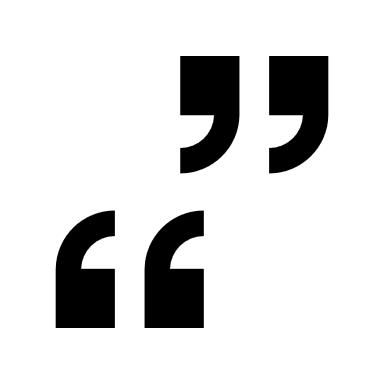 Är det något som denna enkät inte tagit upp, som du tycker är viktigt för oss att veta?
Frågan om barn
Påtryckningar från andra att avstå barn på grund av sin funktionsnedsättning. Samtidigt upplever man att samhället inte ens reflekterar över om man skulle vilja bli förälder utan antar att det är en omöjlighet.
Att vilja ha barn men inte kunna på grund av sin funktionsnedsättning, eller kunna få barn men inte vilja, är saker som behöver diskuteras mer och tas upp inom vården då det kan ha stora konsekvenser på det psykiska måendet. 
Att ta beslutet att inte skaffa barn för att en upplever att en inte skulle kunna/orka uppfostra och ta hand om ett barn. Eller känna en rädsla inför detta som påverkar hur man tänker kring barn. 
Vill ha mer information kring konstgjord befruktning och värdmoder för att underlätta barnskaffande/för att förhindra ärftlig sjukdom. Svårighet att adoptera på grund av åsikter kring hur kapabel man är som förälder om man har funktionsnedsättning. Detta trots att adoption skulle vara ett sätt att få barn utan att föra ärftliga gener vidare, något som flera uppger att de vill undvika. 
Bemötande från vården vid förlossning när man har en funktionsnedsättning, en vittnar om hur hon inte ens fick hålla sitt barn när hon var ensam eftersom personalen inte trodde att hon klarade av det.
”Något jag tycker är viktigt på ämnet sexualitet och funktionsnedsättning är att jag upplever att jag som funktionsnedsatt generellt avsexualiseras. Dvs förväntas inte ha någon sexualitet.” 
		- Kvinna
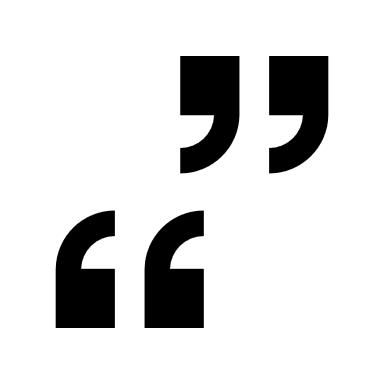 Är det något som denna enkät inte tagit upp, som du tycker är viktigt för oss att veta?
Avsexualisering av personer med funktionsnedsättning
Infantilisering av vuxna med funktionsnedsättning, både bland allmänheten och hos vården. Antaganden om att de inte har sex eller kan bli gravida. Ses ej som sexuella varelser 
Hos vården kan detta leda till att vårdpersonal inte pratar om sex med funktionsnedsättning och vilken typ av hjälpmedel som skulle passa. 
Detta är även något som påverkar sexualundervisningen i skolan då sex och funktionsnedsättningar inte tas upp. 
Det kan också leda till situationer där patienters problem inte tas på allvar, till exempel smärtproblematik vid sex som avfärdas av vårdpersonal.
Det finns en uppfattning om att äldre människors sexliv inte är intressant och att det bortses ifrån, både bland allmänheten och i vården. Detta blir ännu tydligare när man lever med en funktionsnedsättning då man inte ses som sexuell även som  ung. Det saknas information kring äldres sexuella hälsa, gällande klimakteriet, funktionsnedsättningar som kanske förvärras med ålder och mediciners påverkan.
Eftersom jag har dom diagnoser jag har så kan jag inte läsa av situationer och därmed avgöra vad jag blir utsatt för och inte och den insikten brukar ofta komma lång tid efteråt och då är en eventuell anmälan för sent.
		-Man
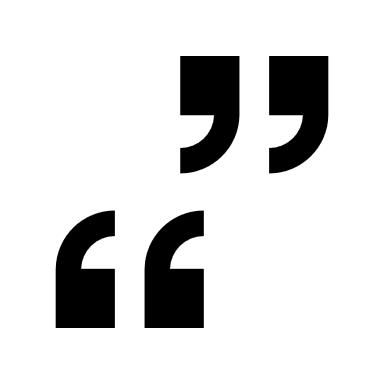 Är det något som denna enkät inte tagit upp, som du tycker är viktigt för oss att veta?
Samlevnad med funktionsnedsättning
Svårigheter att möta partners som accepterar en funktionsnedsättning. 
Verkar vara vanligare bland män än kvinnor att känna sig ratad gällande sexuella och/eller romantiska relationer. 
Vid kognitiva/neuropsykiatriska funktionsnedsättningar är det extra viktigt att diskutera sex och samlevnad, vad som är okej och inte, samtycke osv. då det finns många situationer som är svårtolkade för personer med till exempel autism och som gör dessa personer extra sårbara för övergrepp. 
Smärtproblematik som påverkar sexlivet även om det inte är i de sexuella organen smärtan finns. (t.ex ledproblem, utslag/eksem av beröring och kroppsvätskor)
Mediciner och inte funktionsnedsättningen i sig kan orsaka problem med den sexuella hälsan. 
Finns en önskan om mer stöd från samhället gällande samlevnad och sexuella relationer, terapeuter som kan hjälpa till med närhet till exempel, såsom kramterapi. Det finns även en del som tycker att olika sexuella tjänster ska gå att få hjälp med av assistenter eller möjlighet att betala för sexuella tjänster. Att sexualiteten ska tas upp som personliga behov i LSS. Även stöd att förbereda
Slutsatser
Vad kan vi säga om sexuell och reproduktiv hälsa och rättigheter bland personermed funktionsnedsättningar och kroniska sjukdomar?
Den kroppsliga och psykiska integriteten bland de svarande kan inte anses vara respekterad givet erfarenheterna av olika typer av våld, hot och trakasserier. Även om det inte att avgöra exakt hur mycket mer frekvent det sker inom denna målgrupp jämfört med totalpopulationen visar undersökningen på att det är mer förekommande i någon utsträckning. 
Möjligheterna till självbestämmande och att fritt välja partner kan förbättras - en dryg fjärdedel känner sig begränsade av sin familj/nära omgivning när det kommer till att välja kärleksrelation och partner.
Effekten som funktionsnedsättning har på ens sexualitet är för drygt hälften negativ, och det är enbart två av fem som bedömer sin sexuella hälsa som god. Här behövs det både mer kartläggning och information till den berörde själv, sjukvårdspersonal samt familj och anhöriga. Varför bedömer man sin sexuella hälsa som dålig, och vad har potential att förbättra den, i vilken aspekt?
Det innebär att alla har rätt till att få:

sin kroppsliga integritet, personliga sfär och självbestämmanderätt respekterad 
fritt definiera sin egen sexualitet, inklusive sin sexuella läggning, könsidentitet och könsuttryck 
bestämma om och när man vill vara sexuellt aktiv
själv välja sexpartner
ha säkra och njutbara sexuella erfarenheter
avgöra om, när och med vem man ska ingå äktenskap
bestämma om, när och hur man skaffar barn och hur många barn man vill ha
under hela livet ha tillgång till information, resurser, tjänster och stöd som krävs för att uppnå det som nämnts ovan, fritt från diskriminering, tvång, utnyttjande och våld.
Slutsatser
Vad kan vi säga om sexuell och reproduktiv hälsa och rättigheter bland personermed funktionsnedsättningar och kroniska sjukdomar?
Frågan om barn är polariserad och spretig. Även de öppna svaren vittnar om att detta är en viktig fråga för många. Både de funderingar och oro man själv bär runt på gällande graviditet, födsel, ärftlighet samt det bemötande vissa fått i vården/samhället ska tas på allvar om man ska tillgodose reproduktiva rättigheter för målgruppen.
Samma ojämlikheter som identifierats inom sexuell hälsa i andra undersökningar är även gällande här – det finns en relation mellan ens könsidentitet och sexuella identitet och vilka erfarenheter man har. Kvinnor och hbtq-personer är inte på något sätt fredade inom denna målgrupp.
Det innebär att alla har rätt till att få:

sin kroppsliga integritet, personliga sfär och självbestämmanderätt respekterad 
fritt definiera sin egen sexualitet, inklusive sin sexuella läggning, könsidentitet och könsuttryck 
bestämma om och när man vill vara sexuellt aktiv
själv välja sexpartner
ha säkra och njutbara sexuella erfarenheter
avgöra om, när och med vem man ska ingå äktenskap
bestämma om, när och hur man skaffar barn och hur många barn man vill ha
under hela livet ha tillgång till information, resurser, tjänster och stöd som krävs för att uppnå det som nämnts ovan, fritt från diskriminering, tvång, utnyttjande och våld.